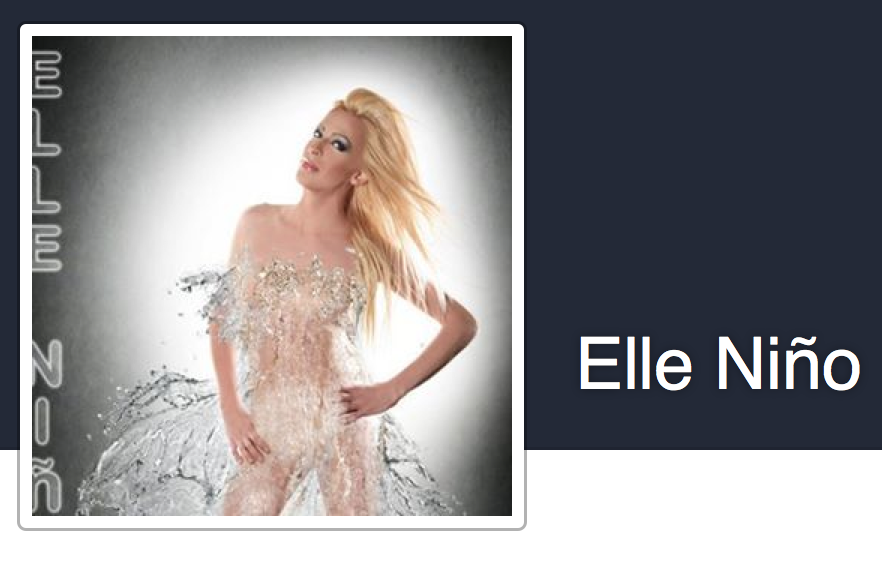 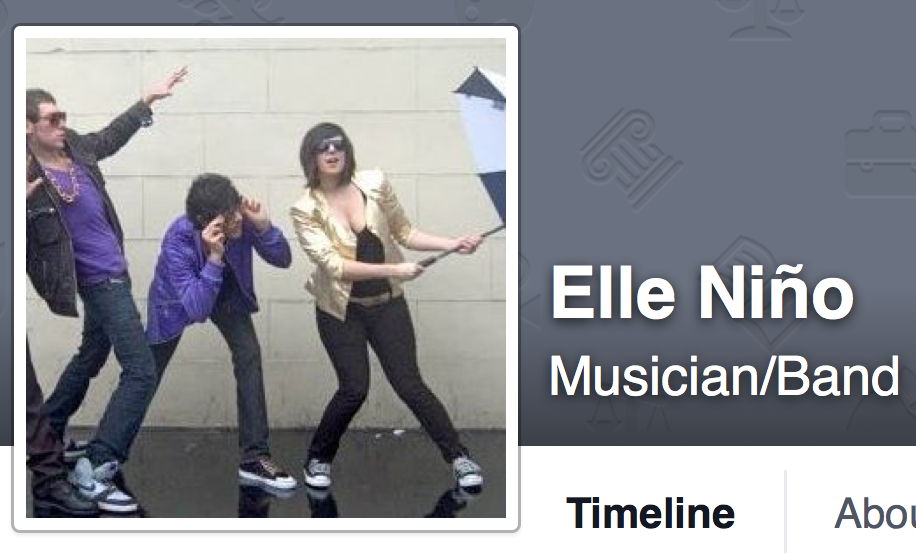 El Nino Southern Oscillation (ENSO)
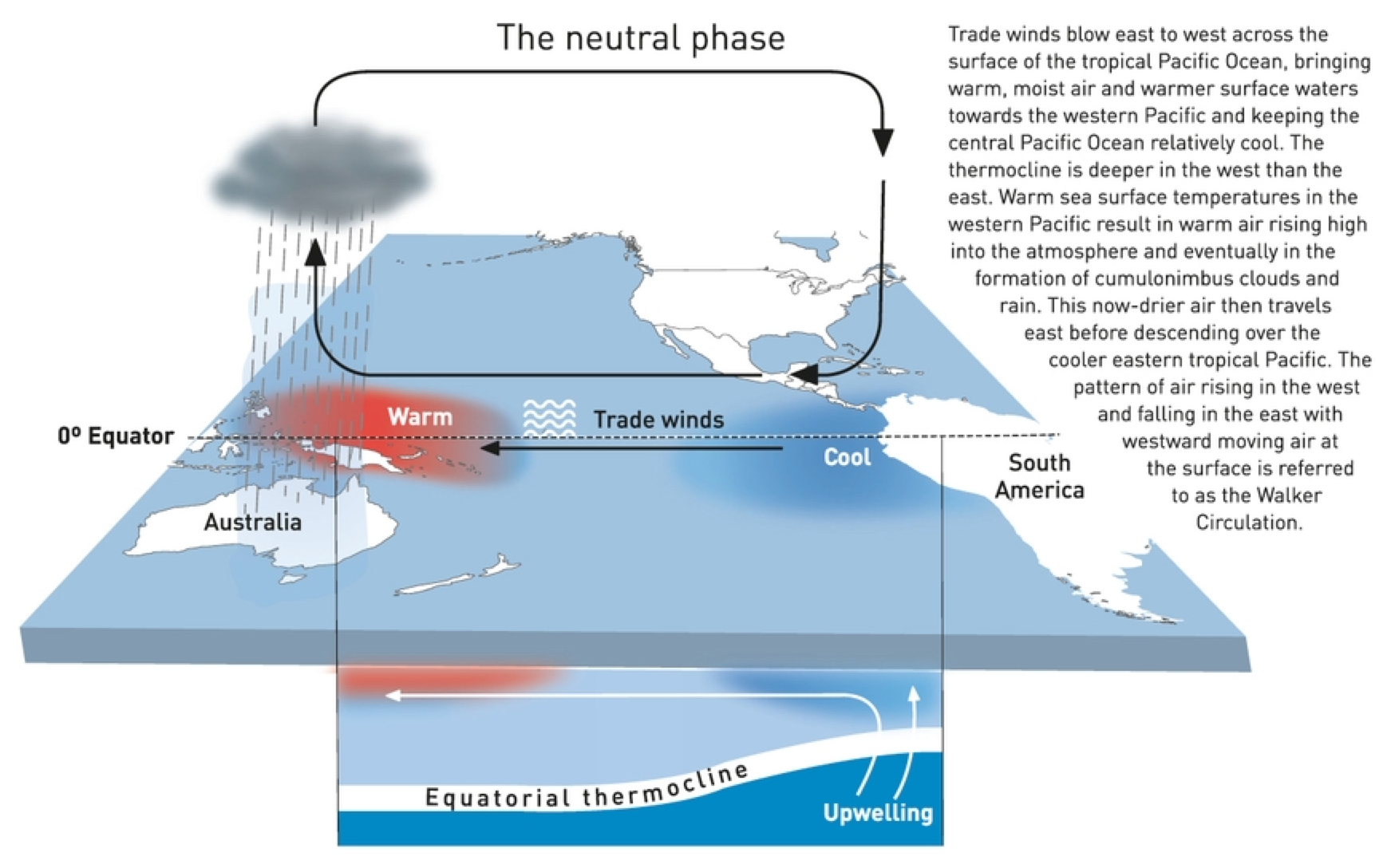 Trade Winds Strength
     - ”normal”
El Nino Southern Oscillation (ENSO)
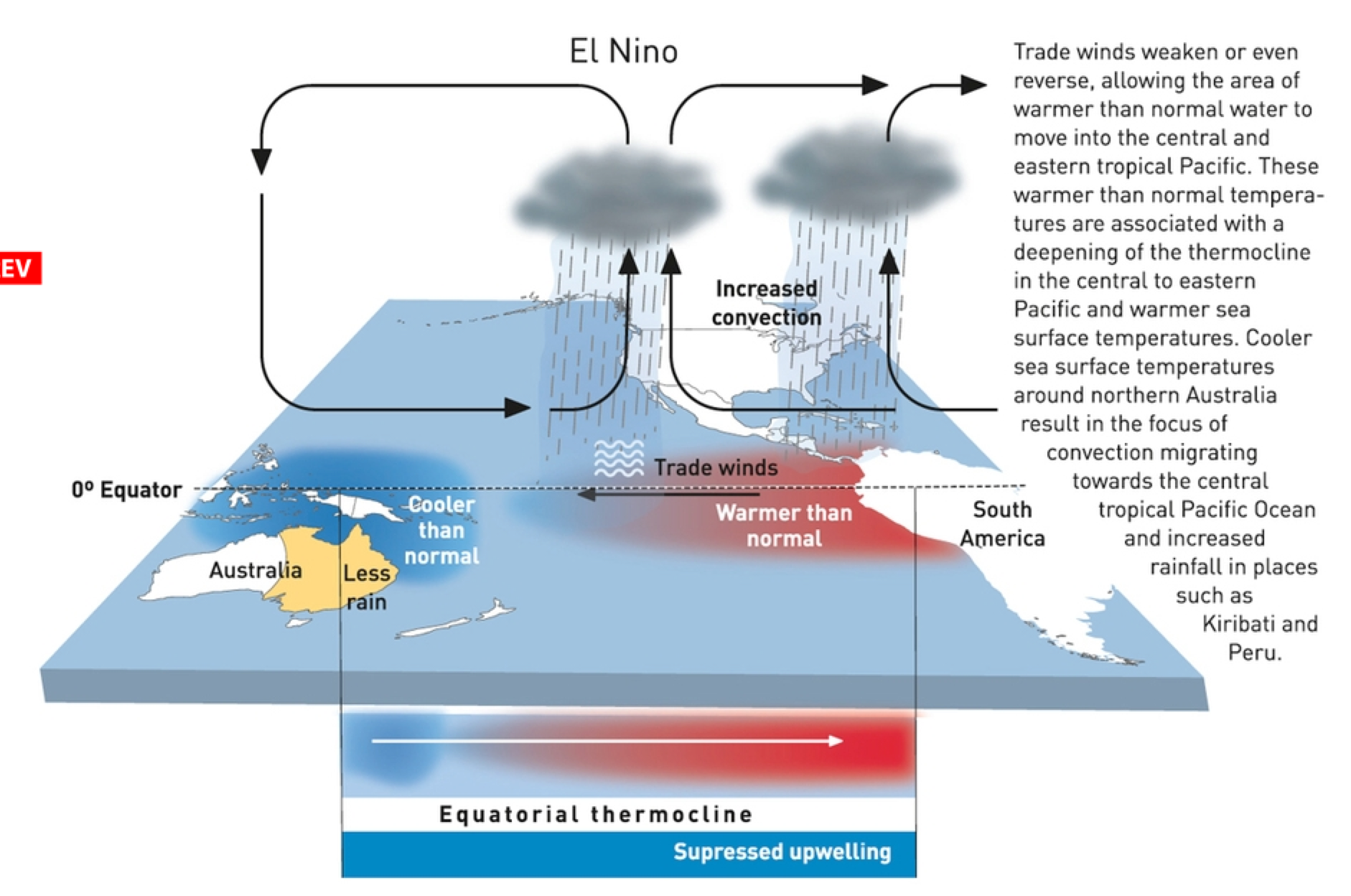 Trade Winds Strength
     - ”weaker”
El Nino Southern Oscillation (ENSO)
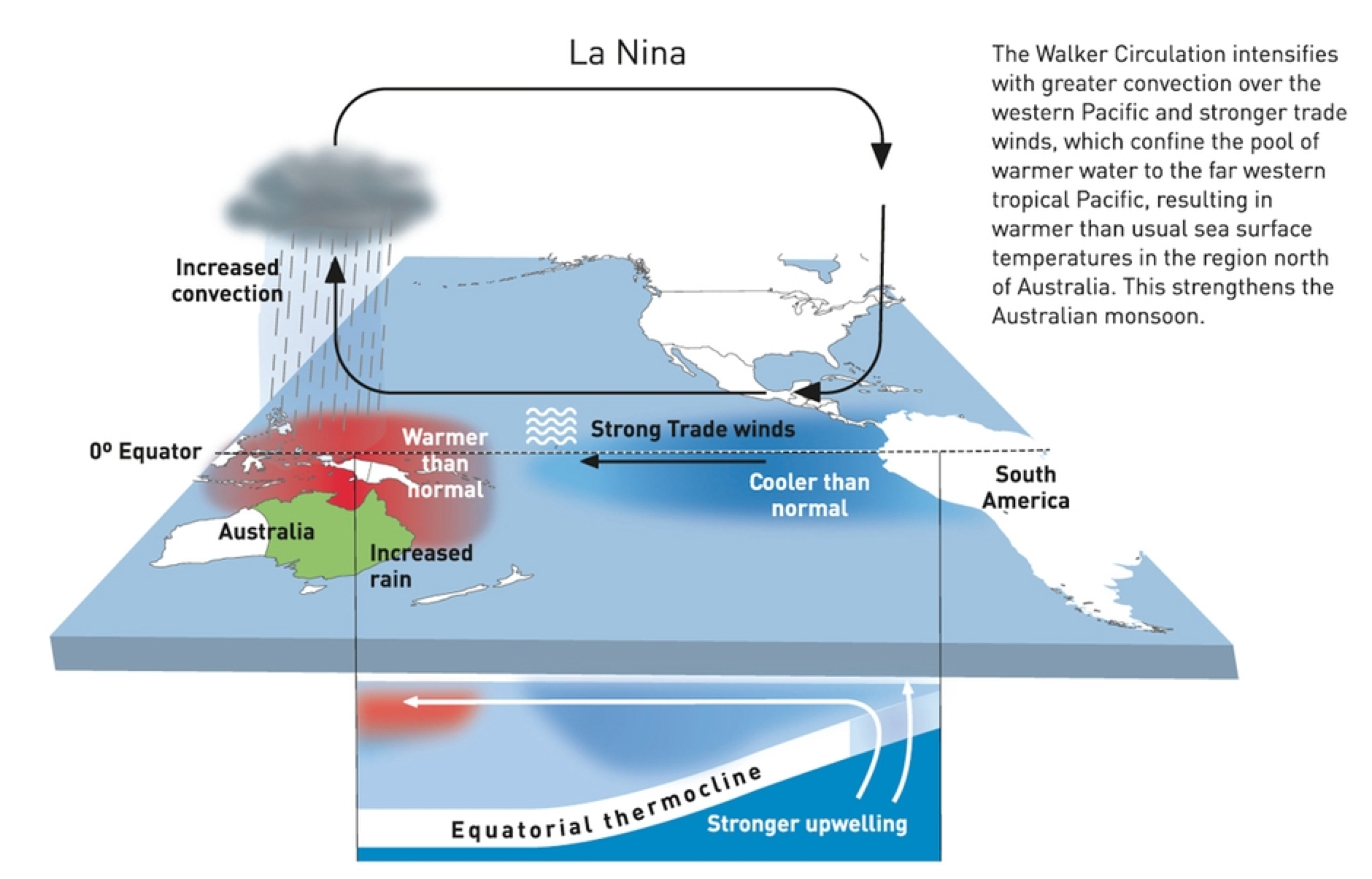 Trade Winds Strength
     - ”strongerl”
ENSO Weather Impacts
El Nino
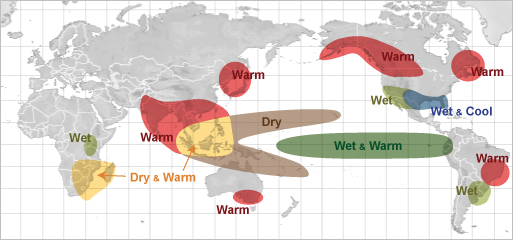 Winter
Jetstream
Path
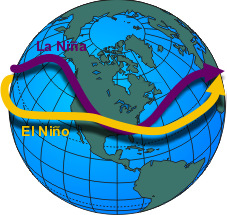 Summer
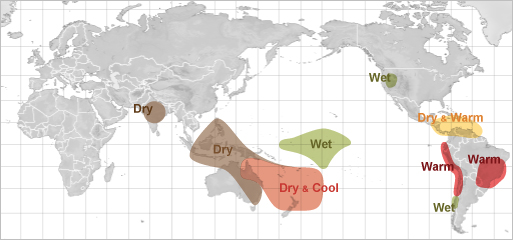 ENSO Weather Impacts
La Nina
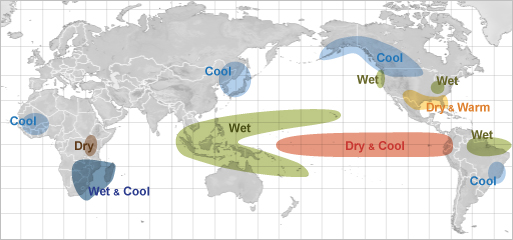 Winter
Jetstream
Path
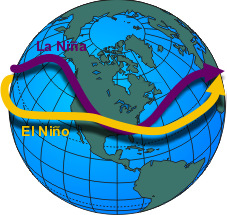 Summer
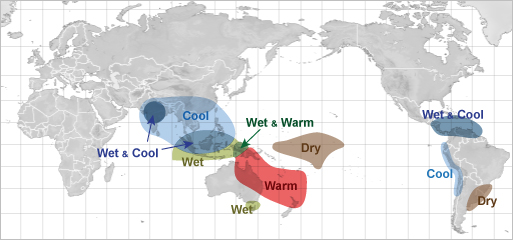 ENSO Recent History
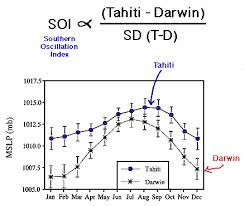 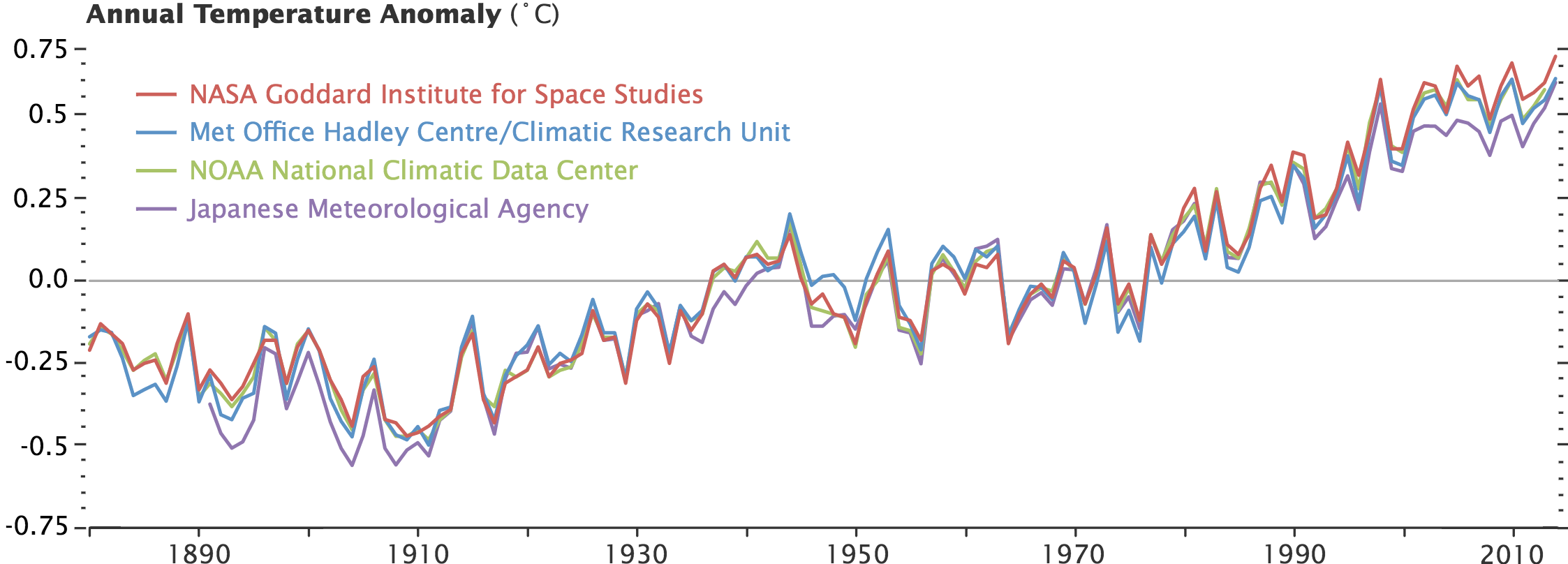 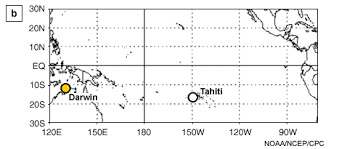 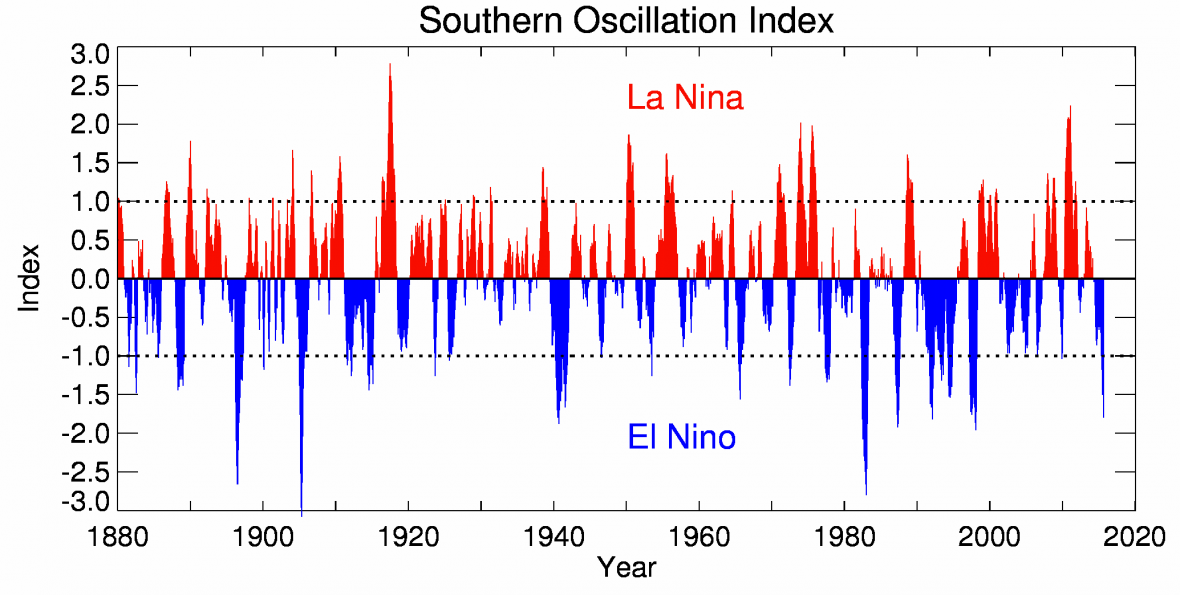 2 to 7 year frequency
North Atlantic Oscillation (NAO)
Positive Mode
Negative Mode
Strong pressure systems (H & L) over Atlantic
- “Guide” Jetstream between systems
Weak pressure systems (H & L) over Atlantic
- Allow Jetstream to meander
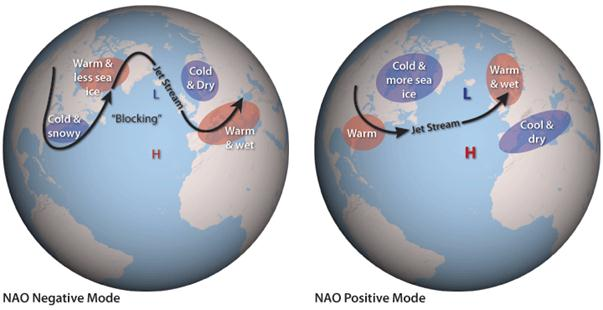 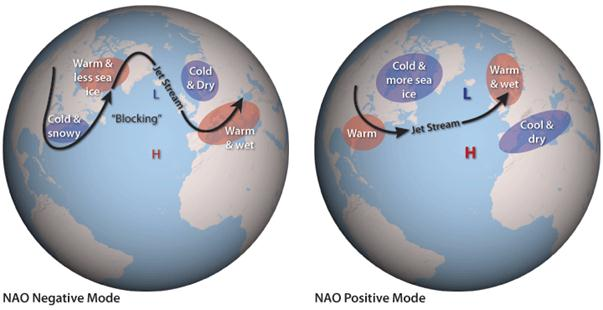 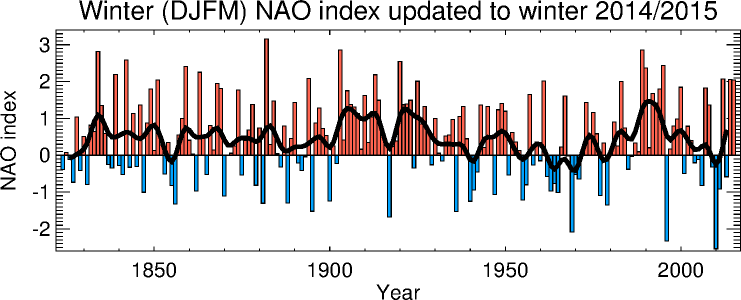 ENSO NAO Comparison
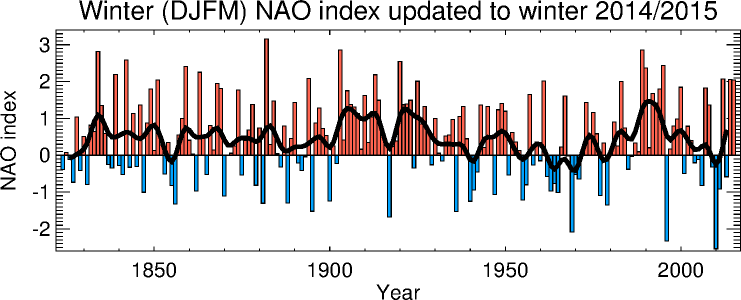 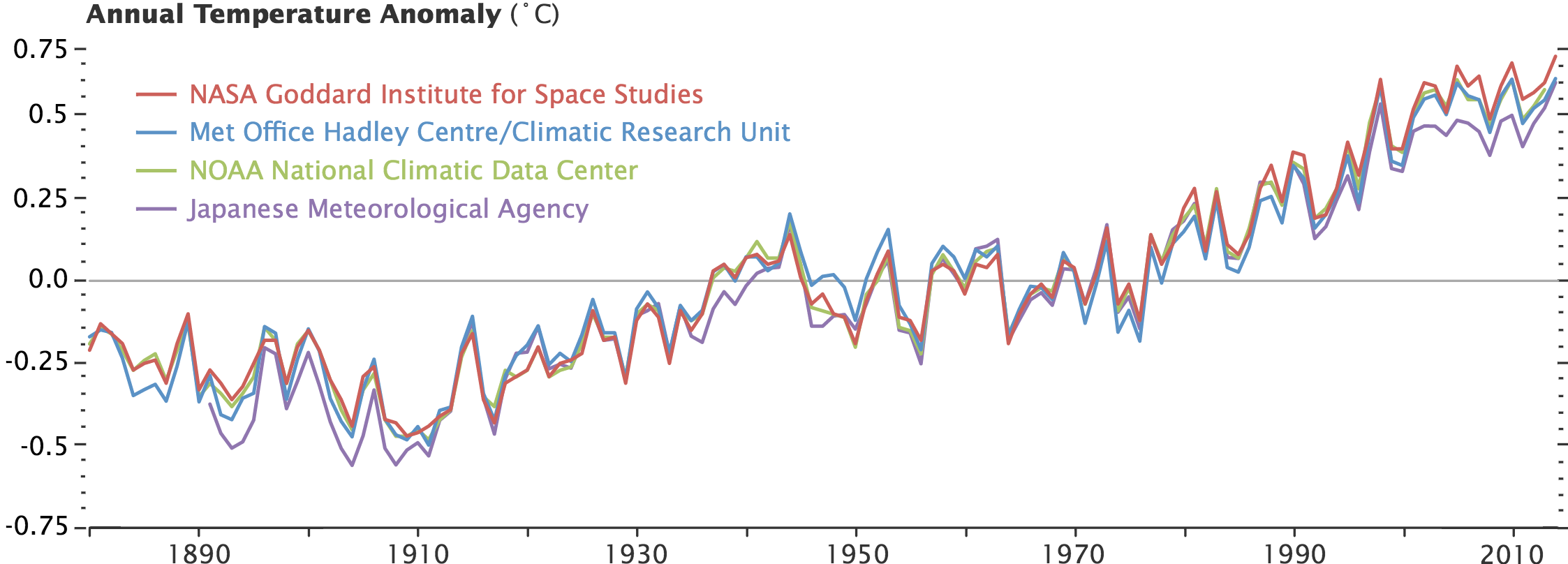 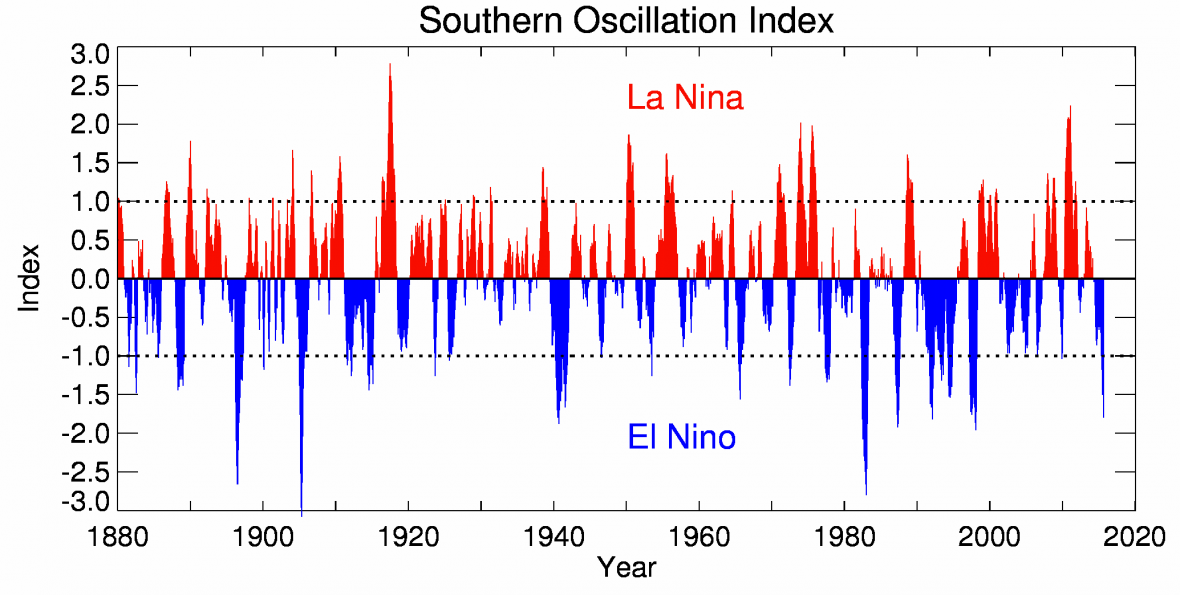 2 to 7 year frequency
Why on earth is it called el nino? What does El Nino mean? 
I still don't understand what La Niña is or how that works. 

How long of a period of time El Nino affects the weather? 
Is this a normal climate change that happens or is this rare? 
When were the first affects of El Nino felt? 
Does El Nino and La Nina cause the temperature to oscillate in an unstable way? 

I still don't understand the rising of the cool water and how this has to do with el nino. 

How much is the temperature difference between the east and west side of the ocean? 
How much does it have to be to cause a significant variation in weather? 
Why el nino always related to Indonesia?? 

Given the above, does climate change have the ability to dramatically change the currents and normal winds of Earth? 

"Jet Streams" and what they refer to. 
The jet stream and how it affects weather.
I don't understand why there are wetter than normal conditions in the middle of the country but drier than normal conditions surrounding it. 
Why do trade winds move toward the East rather than the West?
Jet Streams
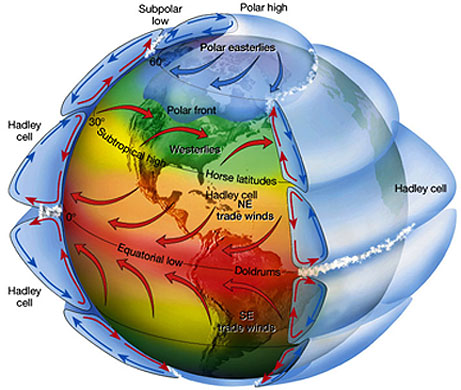 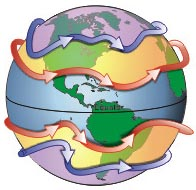 Polar
Sub-Tropical
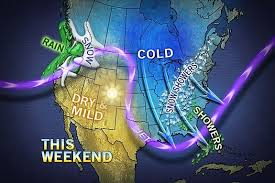 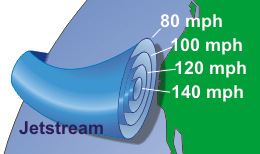 H
L
Climate Change Factors - Albedo Effects
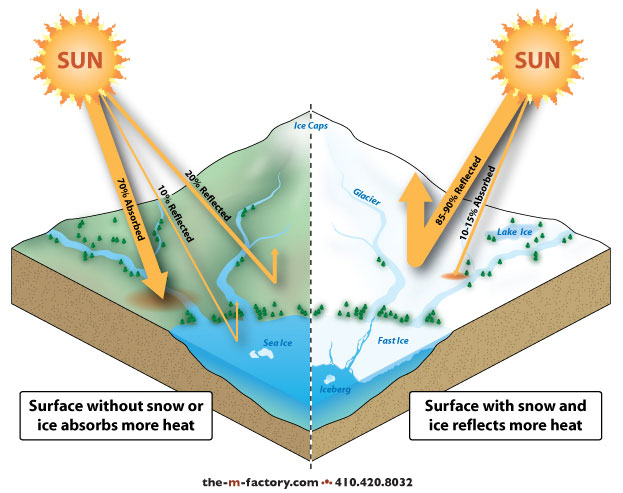 Increased ice and snow cover will lead to cooling
 Reduced ice and snow cover will lead to warming
Albedo  & Causal Chains
What if Climate Cools?    What Happens to Albedo?
Case 1: Start with  Glaciers
Case 2: Start with  Vegetation
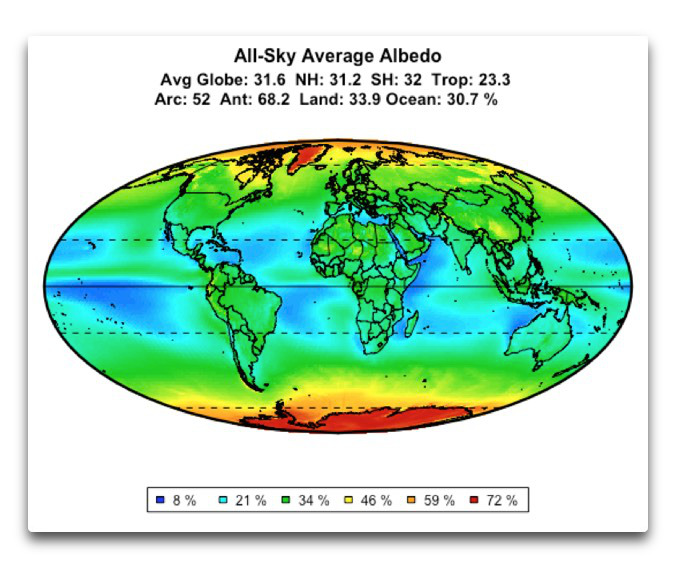 Average Annual Albedo (Reflectivity)
13
A
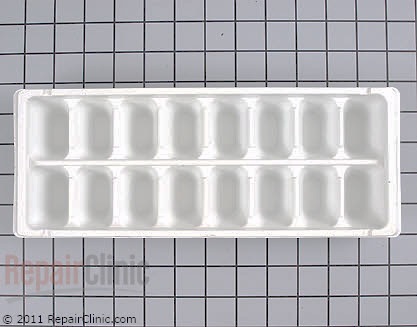 B
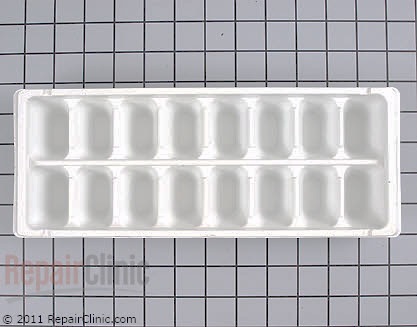 C
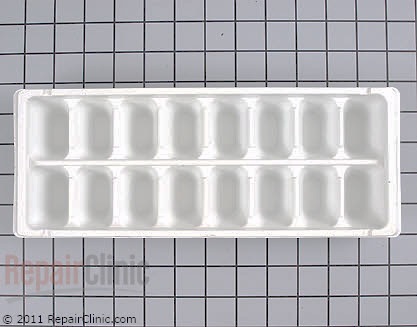 Annual
Rings
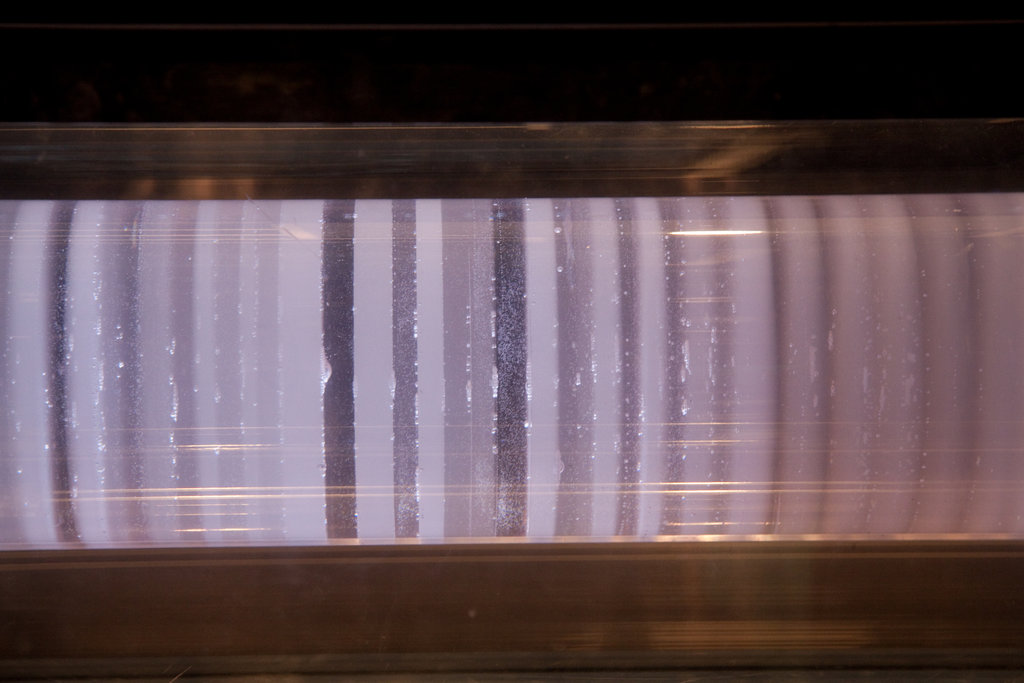 18
D
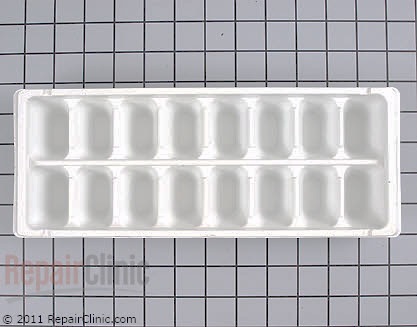 17
16
15
E
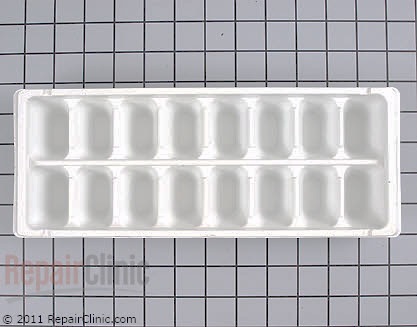 14
13
12
F
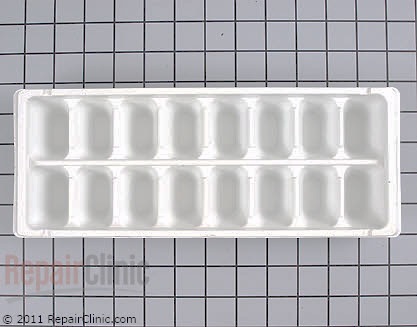 0:6
1:5
1:2
1:1
2:1
5:1
6:0
G
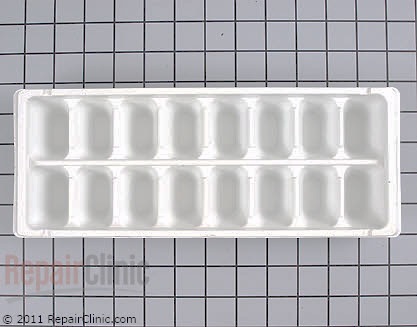 H
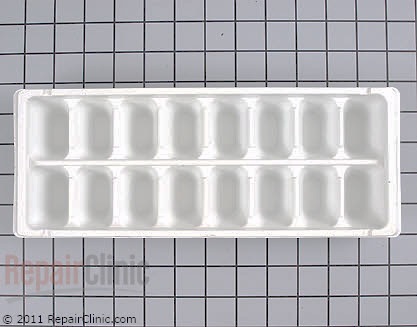 Greenhouse Effect - Trends
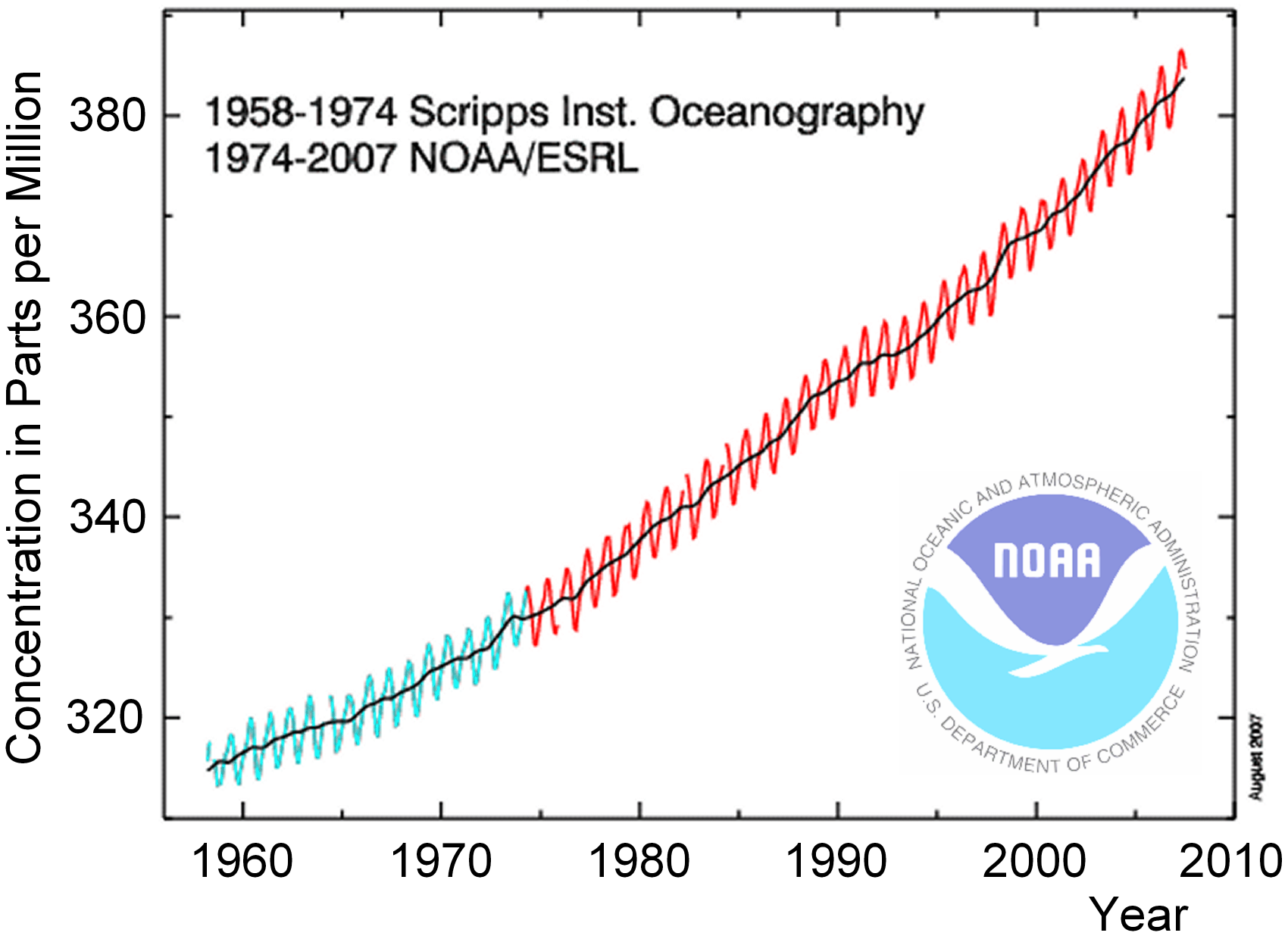 Greenhouse Gases (GHG)
Water Vapor (H2O) 
Carbon Dioxide (CO2) 
Nitrous Oxide (N2O)
Methane (CH4)
Ozone (O3)
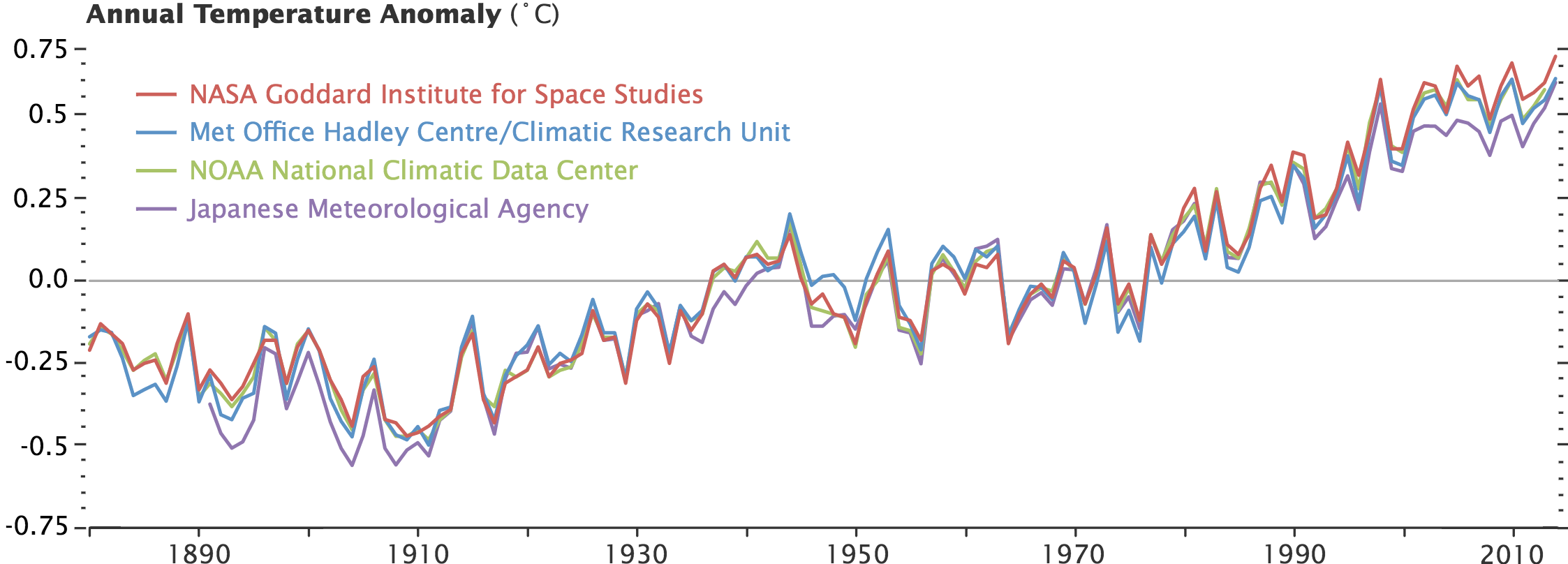 15
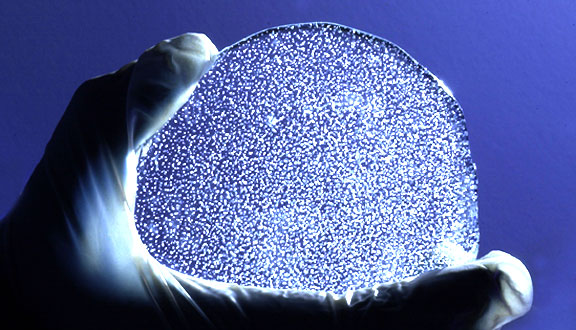 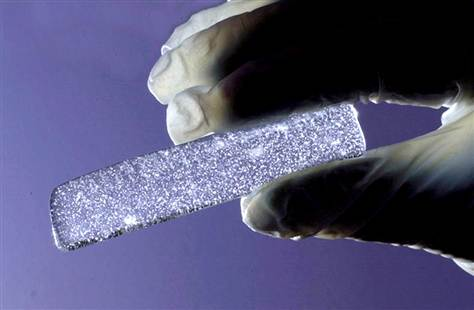 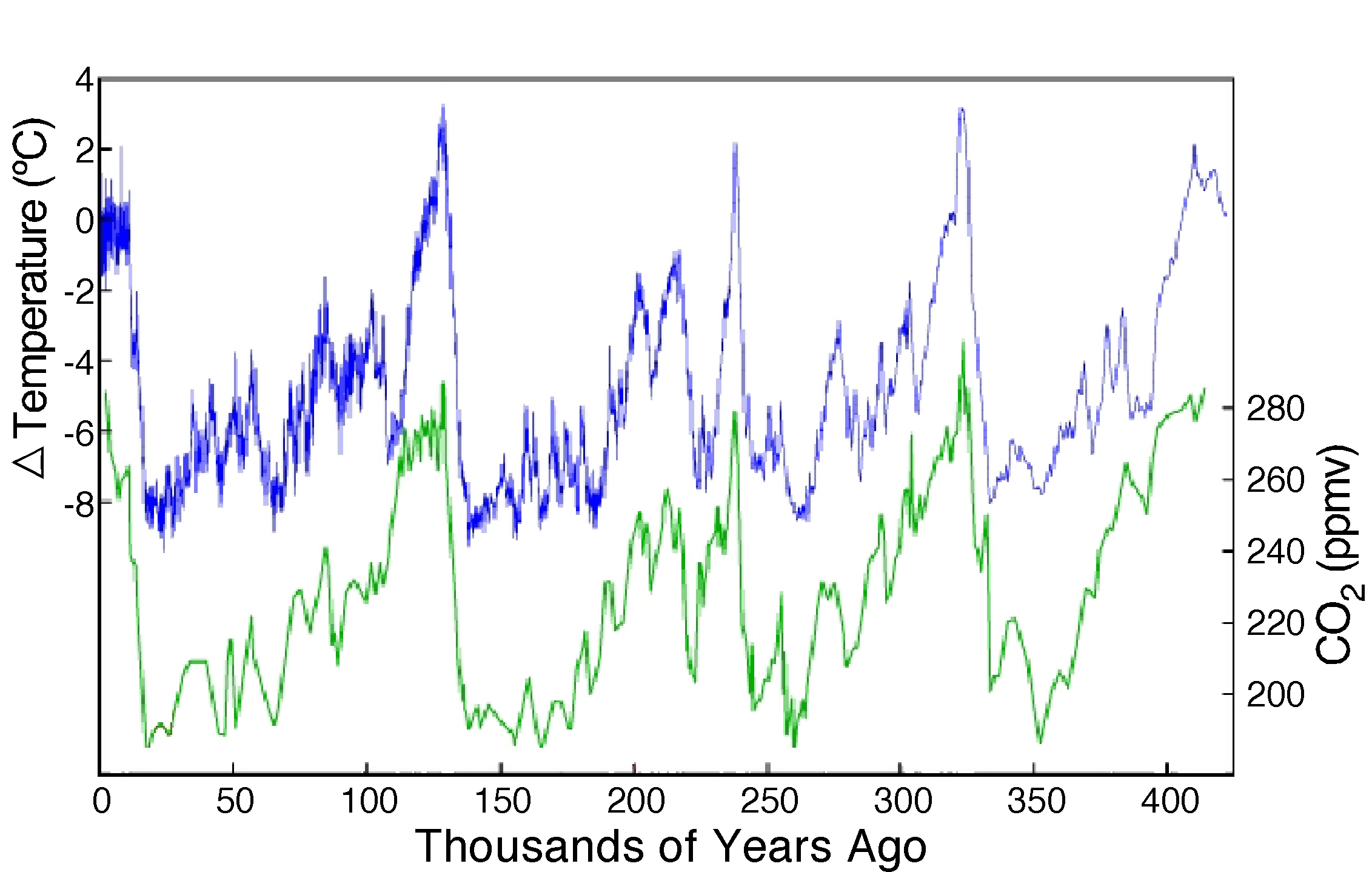